Муниципальное автономное общеобразовательное учреждение «Средняя общеобразовательная школа «Мастерград» г. Перми
Авторы проекта:
Обшаров Константин Иванович, рук. психологической службы
Яковлева Ирина Викторовна, зам.дир. по УВР
Гальцева Александра Николаевна, учитель географии, молодой специалист 3 года
Проект «Супервизия для педагогов»
* См. инструкции в примечаниях к слайдам.
[Speaker Notes: Перечисляя участников проекта, разделяйте их запятыми или маркерами.]
Нет запроса на обратную связь о работе педагога
Педагоги стесняются обращаться за помощью
Нет открытого обсуждения профессиональных проблем (презентуются только успехи)
Деятельностный разрыв между педагогами и школьными психологами
Проблемы
Супервизия
Это традиционная процедура профессиональной поддержки для психологов. Представляет собой сотрудничество  двух профессионалов, более опытного и менее опытного.
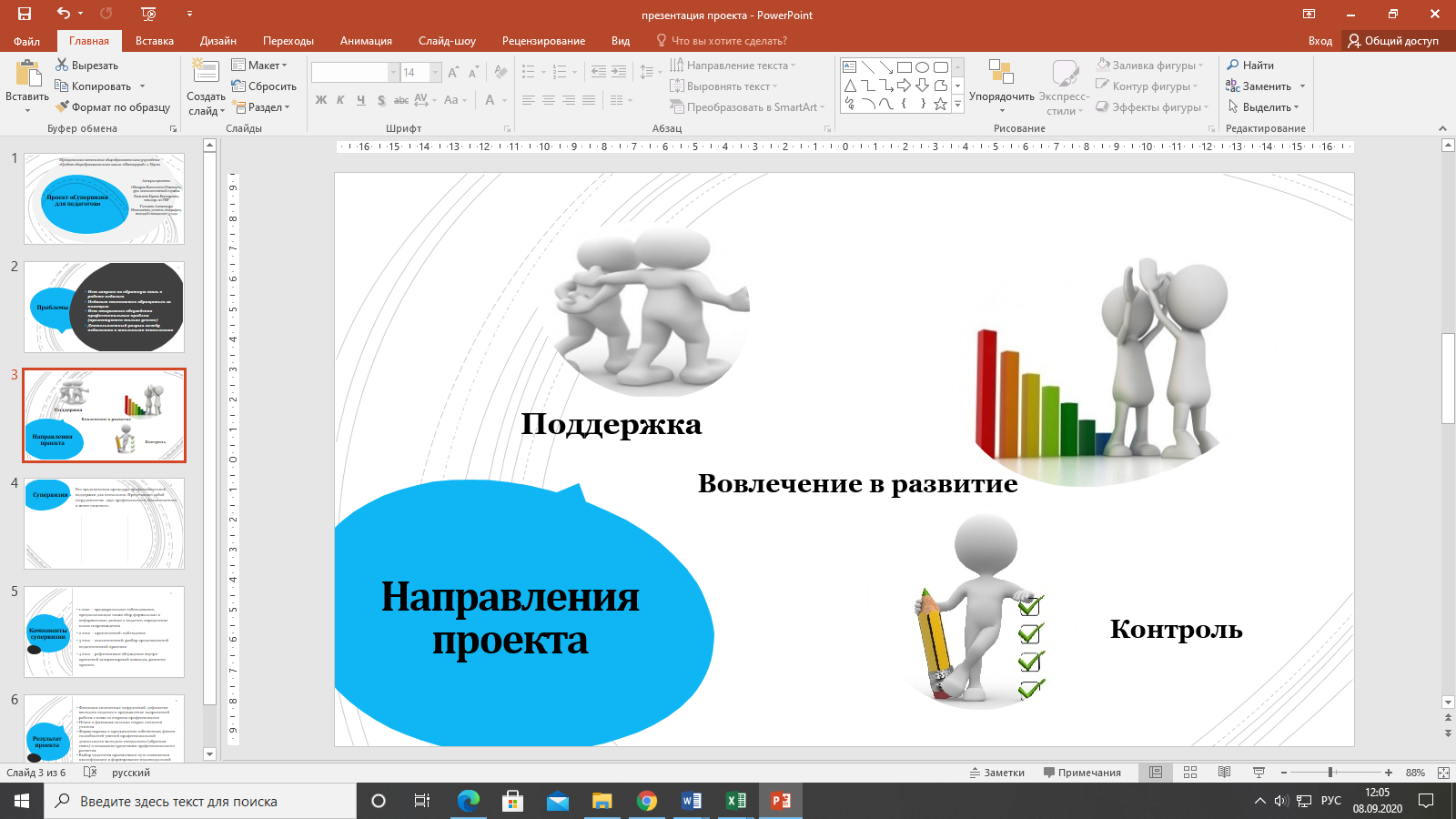 [Speaker Notes: Используйте элементы SmartArt, чтобы определить структуру правительства и руководства:
Кто руководит колонией (исполнительная власть)? Каковы обязанности этих людей?
Кто принимает законы (законодательная власть)?
Кто обеспечивает соблюдение правил (судебная власть)?
Существуют ли другие ветви правительства? Если да, то что это за ветви и какие функции они исполняют?
Чтобы добавить фигуры, сначала щелкните фигуру слева, а затем выберите "Работа с рисунками SmartArt" -> "Дизайн" -> "Добавить фигуру после".
Повторите эти действия для фигуры справа.

Вы также можете переименовать ветви!]
1 этап – предварительное собеседование, предполагающие также сбор формальных и неформальных данных о педагоге, определение плана сопровождения
2 этап – практический: наблюдение
3 этап – аналитический: разбор представленной педагогической практики
4 этап – рефлексивное обсуждение внутри проектной супервизорской команды, развитие проекта.
Компоненты супервизии
[Speaker Notes: Как называется гимн вашей колонии? 

Напишите текст песни, а если вас посетило вдохновение, используйте компьютерную программу или живые инструменты, чтобы записать к ней музыку!
Чтобы вставить звуковой файл, нажмите "Запись" -> "Звук" -> "Звуковой файл на моем компьютере" и выберите файл.]
Фиксация личностных затруднений, дефицитов молодого педагога и предъявление направлений работы с ними со стороны профессионалов
Поиск и фиксация сильных сторон личности учителя
Формулировка и предъявление собственных фишек-способностей-умений профессиональной деятельности молодого специалиста (обратная связь) и оснащение средствами профессионального развития
Выбор педагогом приемлемого пути повышения квалификации и формирование индивидуальной траектории развития профессионала
Результат проекта
Эссе молодого специалиста: «В профессию учителя пришла по зову души и сложившимся обстоятельствам, несмотря на образование, полученное в ПГНИУ. Навыки работы с детьми были минимальными (две смены в детском лагере; подростки 10-15 лет). Но амбиции, желание расти и развиваться брали верх. На третий год работы на меня свалилось: большое количество часов, классное руководство, наставничество над молодым коллегой и вновь прибывшим из другой сферы педагогом, руководство школьной тьюторской службой. Но мне повезло – предложили пройти профессиональную супервизию. За время между супервизиями мне удалось обдумать, применить и проанализировать действия, которые были результатом первой встречи с командой специалистов. 	По итогам супервизии мне стало легче открываться детям (не держать большую «холодную» дистанцию) , стала больше доверять самостоятельные решения детям, договорилась с собой и успокоила свой синдром «отличницы», поняла, что могу брать на себя ответственность. Я способна с ней справиться; поняла, что вовремя полученная супервизия помогает справиться с эмоциональным выгоранием и учит «заботе о себе и своих чувствах»; определила, спроектировала и начала реализовывать стратегию личностного и профессионального роста».
[Speaker Notes: Как называется гимн вашей колонии? 

Напишите текст песни, а если вас посетило вдохновение, используйте компьютерную программу или живые инструменты, чтобы записать к ней музыку!
Чтобы вставить звуковой файл, нажмите "Запись" -> "Звук" -> "Звуковой файл на моем компьютере" и выберите файл.]